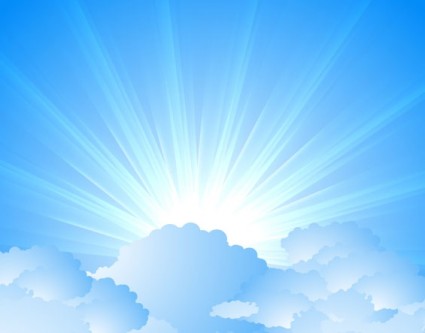 OMICS Journals are welcoming Submissions
OMICS Group welcomes submissions that are original and technically so as to serve both the developing world and developed countries in the best possible way.
OMICS Journals  are poised in excellence by publishing high quality research. OMICS Group follows an Editorial Manager® System peer review process and boasts of a strong and active editorial board.
Editors and reviewers are experts in their field and provide anonymous, unbiased and detailed reviews of all submissions.
The journal gives the options of multiple language translations for all the articles and all archived articles are available in HTML, XML, PDF and audio formats. Also, all the published articles are archived in repositories and indexing services like DOAJ, CAS, Google Scholar, Scientific Commons, Index Copernicus, EBSCO, HINARI and GALE.
For more details please visit our website: http://omicsonline.org/Submitmanuscript.php
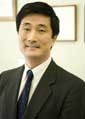 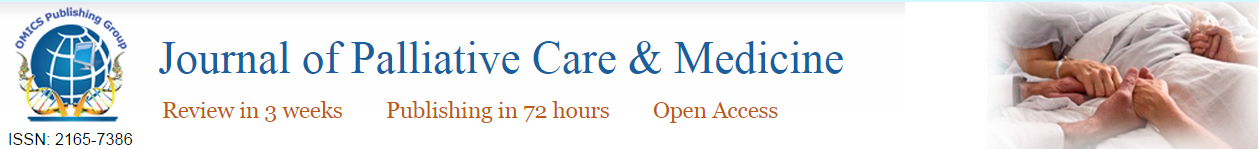 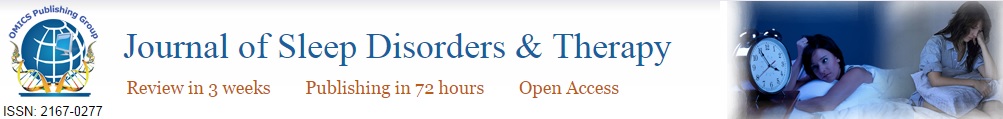 Editor
Dr. Kathy Sexton-Radek
Professor
Elmhurst College 
USA 
Tel: 630-789-9785
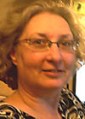 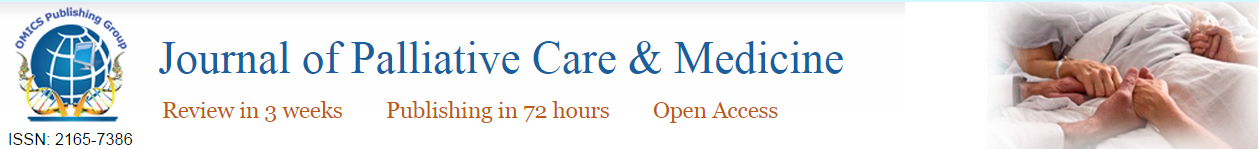 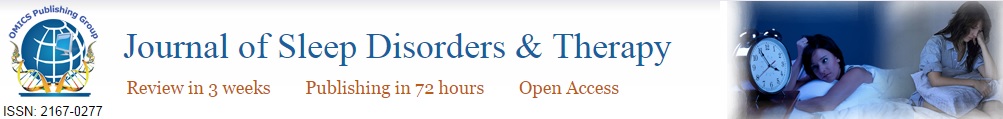 Biography
Dr. Kathy sexton-Radek has received her Doctorate of Philosophy degree from Illinois institute of Technology in 1989 and interned at Rush Medical University 1988-1989 in Sleep Medicine, Behavioural Medicine, Geriatric Psychology and Health Psychology rotations. Currently, she is working as Professor in Elmhurst College, Psychology Department since 1988. She received her board certification in Behavioural sleep Medicine. She completed a two year post- Doctorate Certificate program in Clinical Psychopharmacology which included a year long preceptor ship with psychiatry and pulmonary medicine rotation.
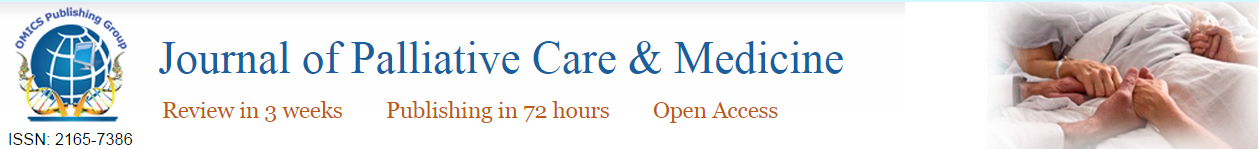 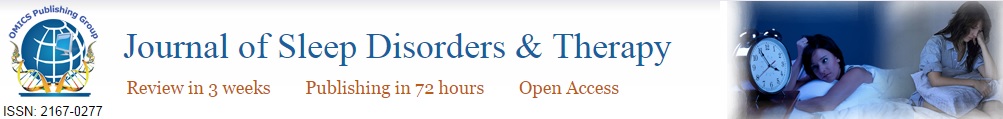 Research Interests
Behavioral Medicine/Health Psychology, Sleep quality in young adults, Factors particular to cognitive functioning, personality style, and health practices have been examined with regard to sleep quality in emerging young adults aged 18-25 years old, Examination of the utility of conflict-resolution programming in school settings.
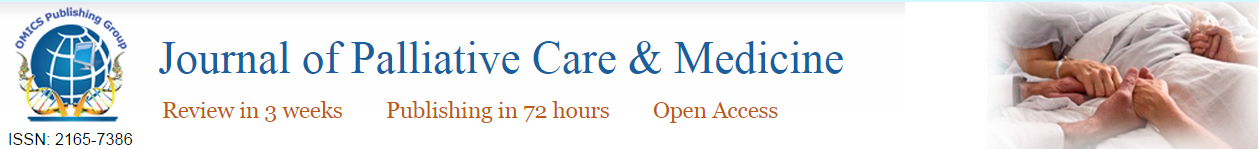 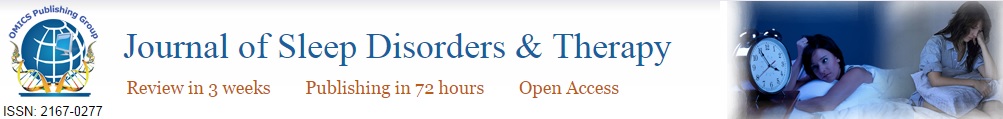 Publications
Sexton-Radek K, Hartley A (2013) College residential sleep environment. Psychol Rep 113: 903-907.
Sexton-Radek K, Pichler-Mowry R (2011) Daily activities and sleep quality in young adults. Percept Mot Skills 112: 426-428.
Kloss JD, Nash CO, Walsh CM, Culnan E, Horsey S, et al. (2014) A "Sleep 101" Program for College Students Improves Sleep Hygiene Knowledge and Reduces Maladaptive Beliefs about Sleep. Behav Med .
Sexton-Radek K, Urban A, Pichler-Maury R (2007) Utility of personality measurement of clinic patients with insomnia. Percept Mot Skills 104: 677-686.
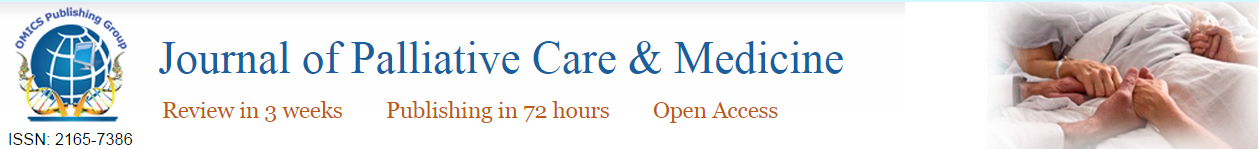 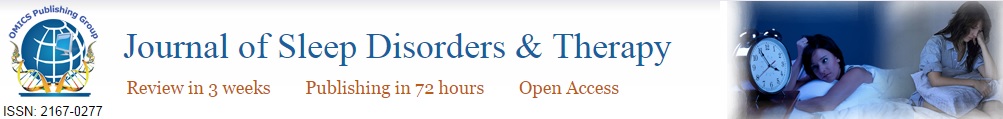 Health psychology
Health psychology is a specialty area that focuses on how biology, psychology, behavior and social factors influence health and illness. Other terms including medical psychology and behavioral medicine are sometimes used interchangeably with the term health psychology. he field of health psychology is focused on promoting health as well as the prevention and treatment of disease and illness . Health psychologists also focus on understanding how people react, cope and recover from illness. Some health psychologists work to improve the health care system and the government's approach to health care policy.
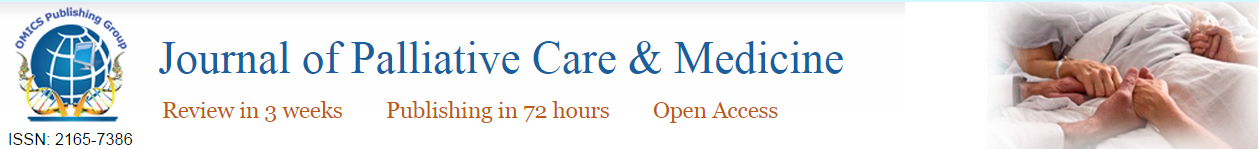 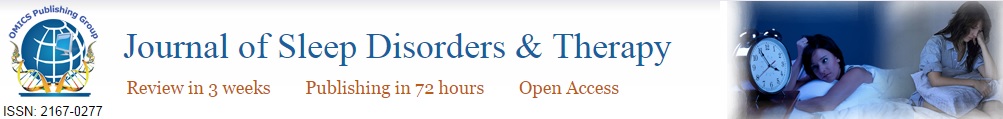 Sleep quality in young adults
Young adults are notorious for not getting enough sleep, with most only averaging six hours a night. Young adults need an average of 7.5 and 8 hours of sleep every night. Getting enough sleep each night is important for your overall health. Many studies have found a link between not getting enough sleep and serious health problems, in both the short term and long term. College students simply don't get enough of sleep. There are many reasons for it. Going out to have fun with friends is often more important.
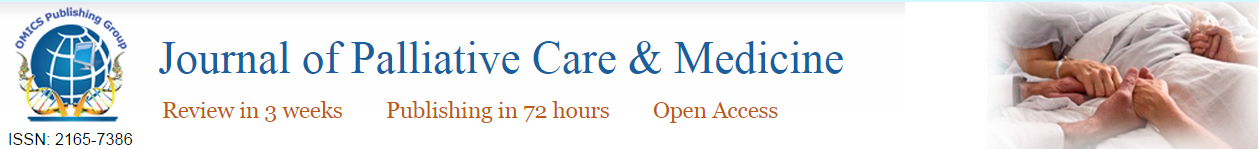 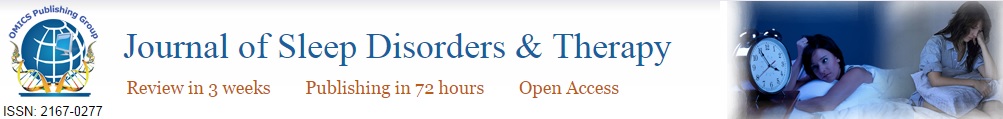 Sleep quality in young adults
Other students over-extend themselves with taking too many credits and participating in too many extracurricular activities. A growing percentage of students don't sleep enough because of their financial circumstances. They have to work 20-40 hours a week just to pay for school. Teens and young adults like to push boundaries. They take risks. Some take bigger risks than others, and the types of risks vary. Alcohol is often abused, as is caffeine, by college students. Both decrease sleep quality. 8 hours of sleep many only be as restful as 6 hours after drinking alcohol or caffeine.
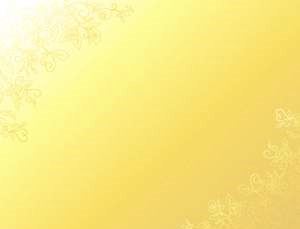 Sleep disorders and therapyRelated Journals
Alzheimer's Disease & Parkinsonism

Brain Disorders & Therapy
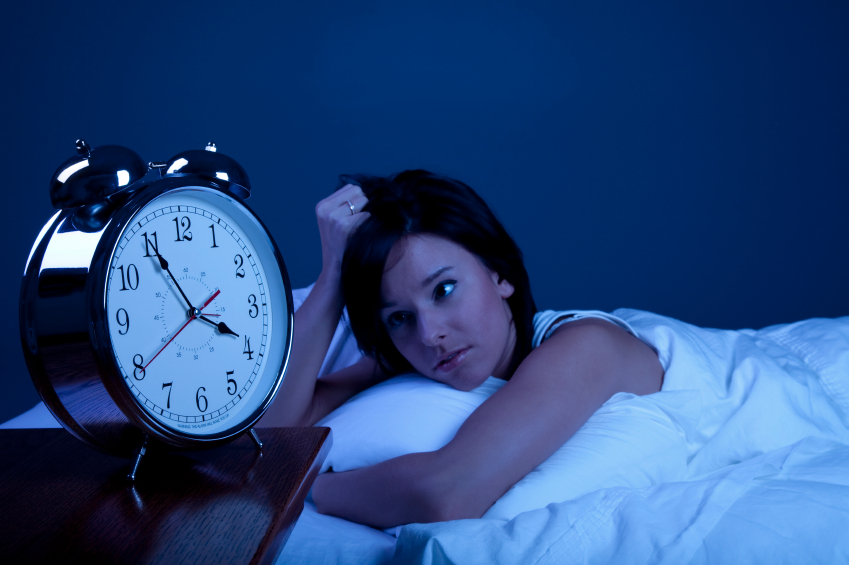 Sleep disorders and therapyRelated Conferences
Annual Summit on Sleep Disorders and Medicine August 10-12, 2015 San Francisco, USA
2nd International Conference on Alzheimer's Disease and Dementia September 23-25, 2014 Valencia, Spain
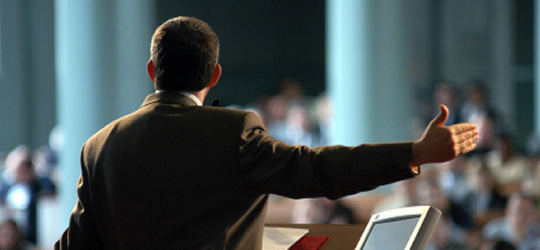 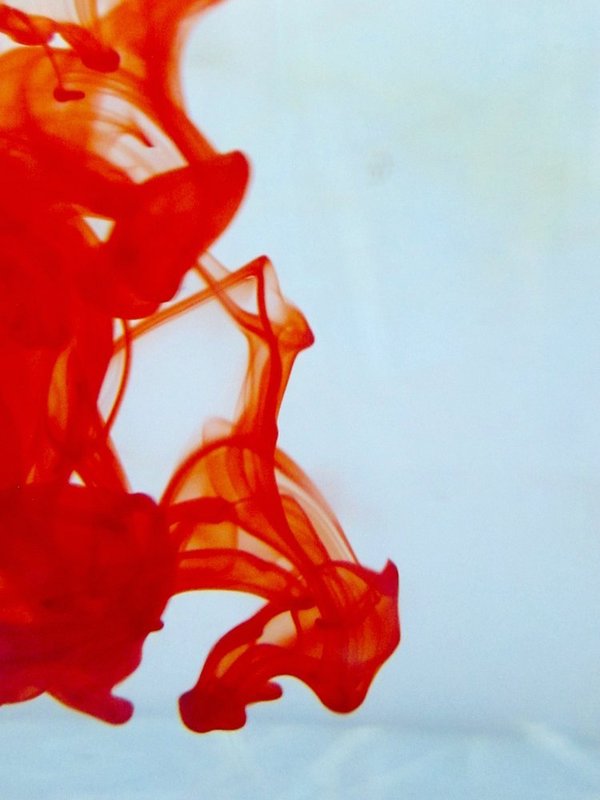 OMICS Group Open Access Membership
OMICS publishing Group Open Access Membership enables academic and research institutions, funders and corporations to actively encourage open access in scholarly communication and the dissemination of research published by their authors.
For more details and benefits, click on the link below:
http://omicsonline.org/membership.php
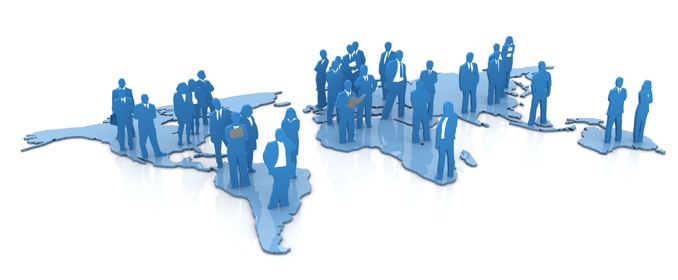